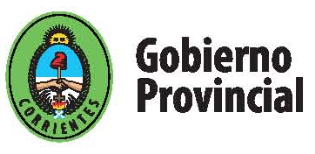 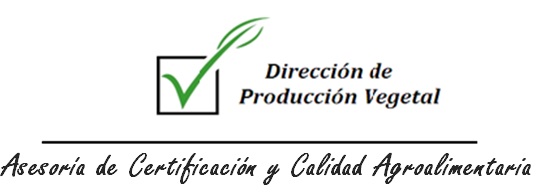 BPA Obligatorias
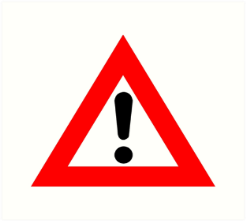 Frutas  
A partir del 2 de enero del 2020
Hortalizas  
A partir del 2 de enero del 2021*
* Res. Nº 05/ 2018 154 tris del Código Alimentario Argentino